Решение задач.
17. 10. 12
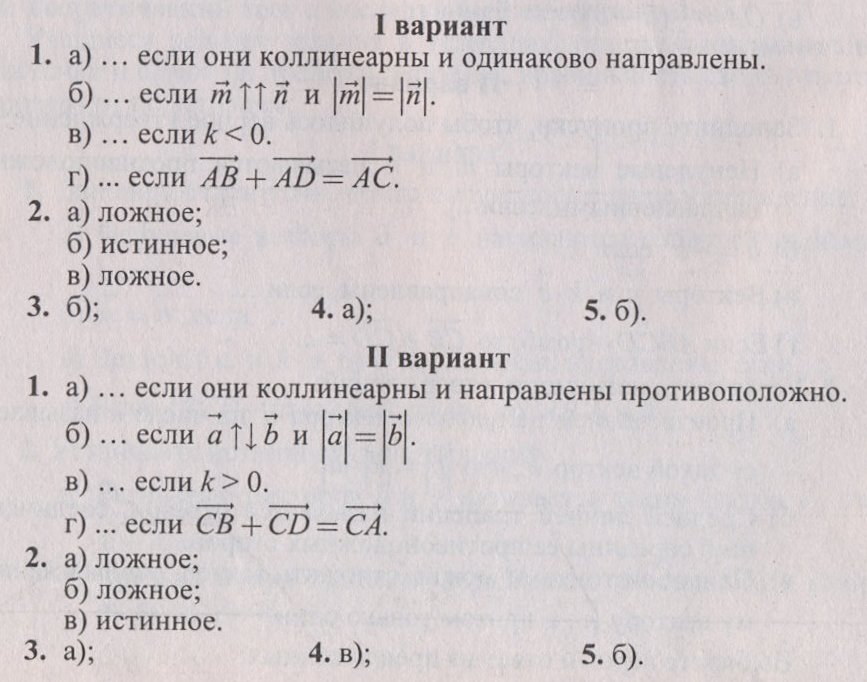 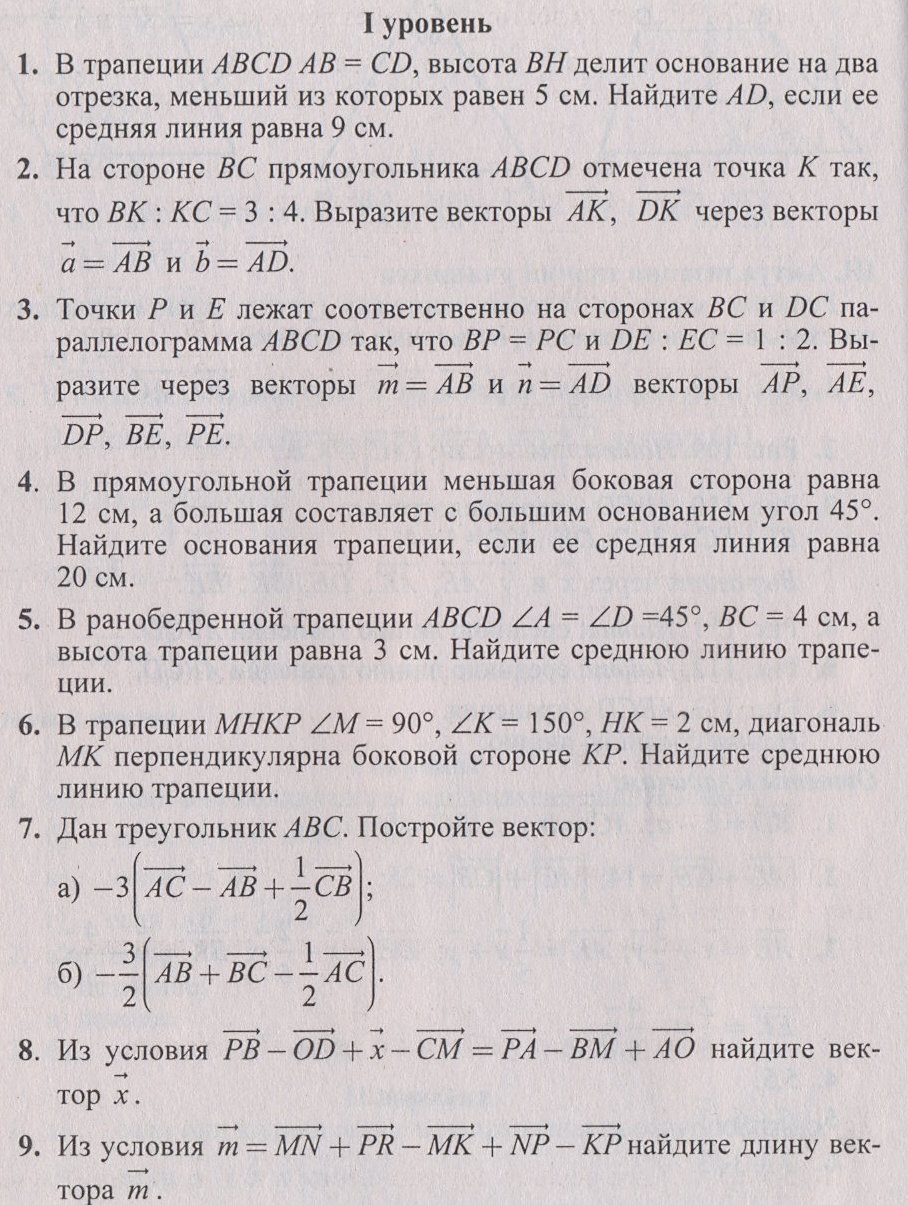 B
C
M
N
D
5
А
H
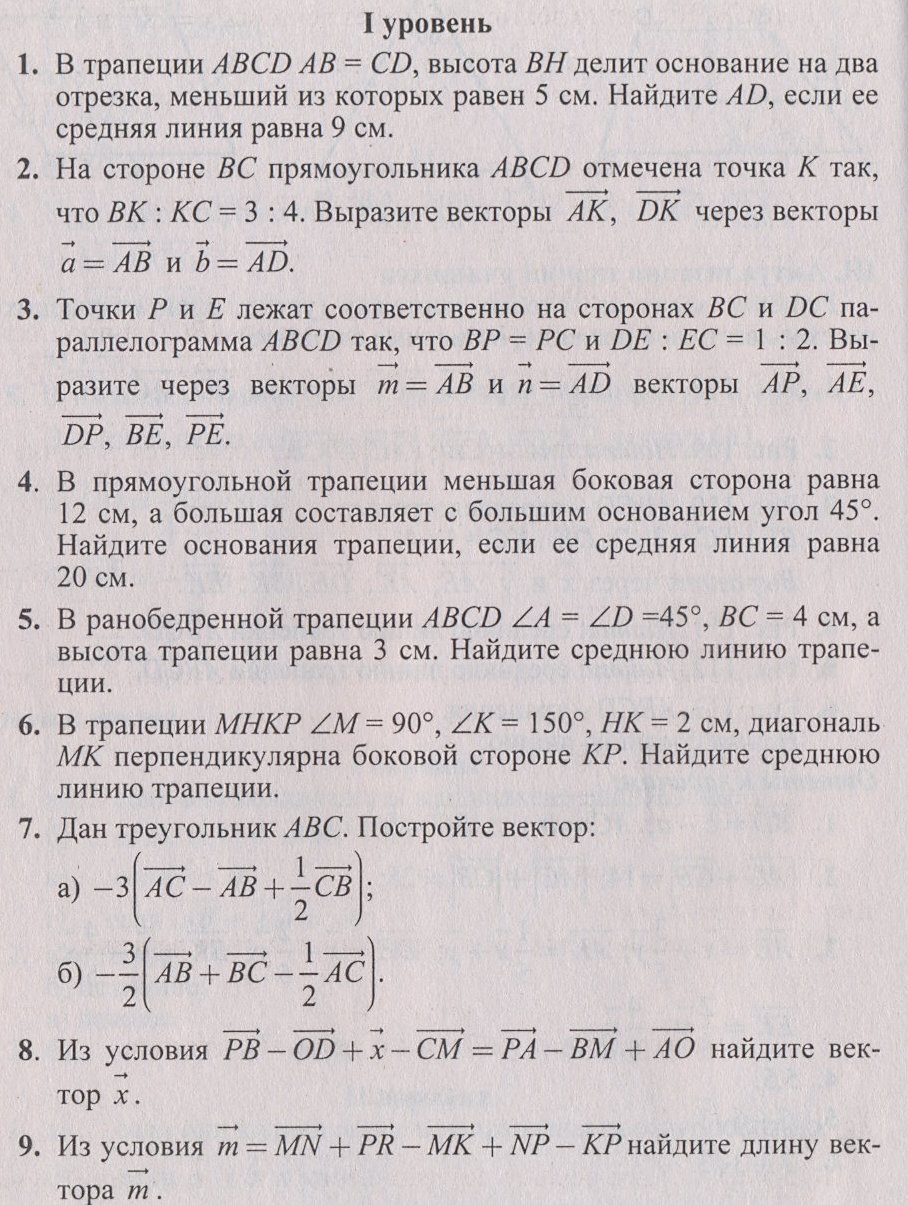 K
B
C
А
D
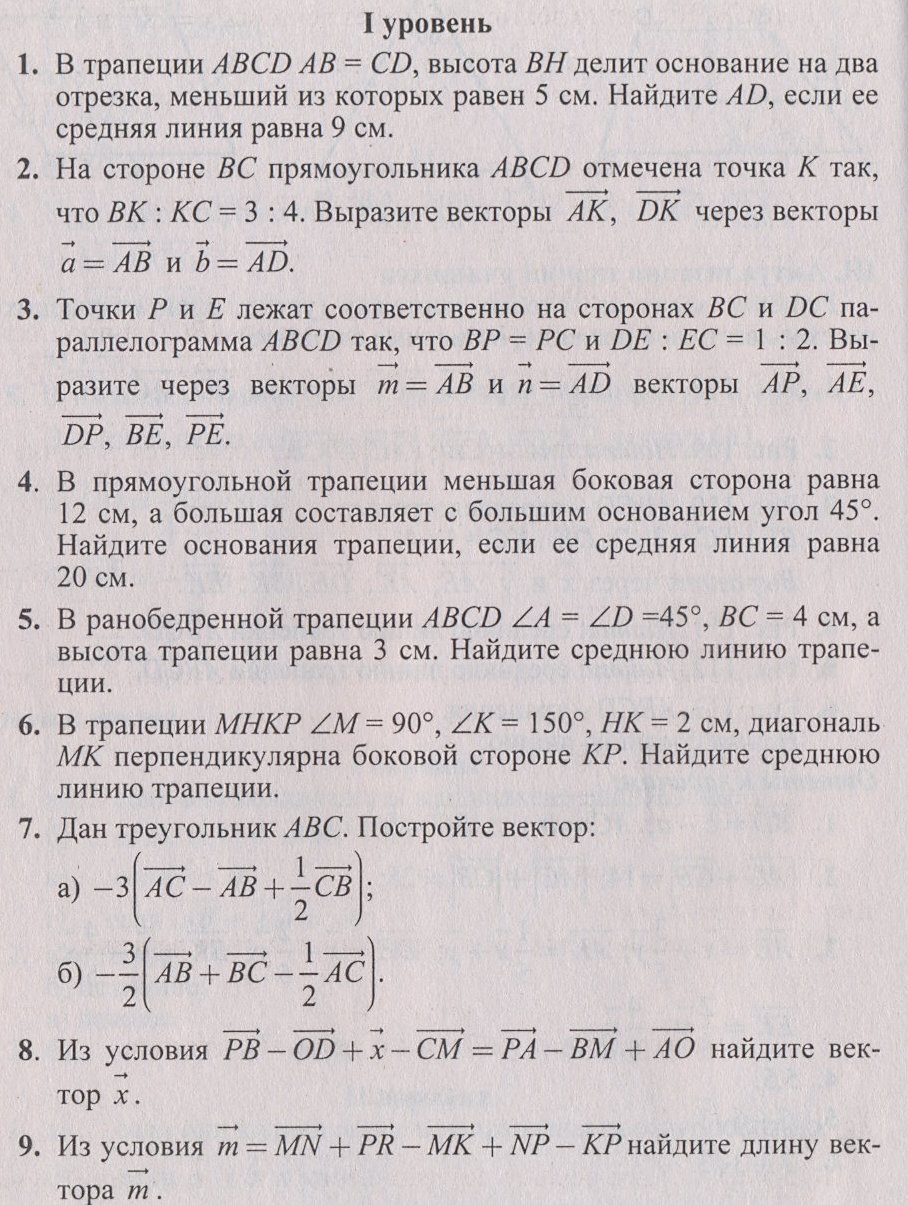 P
B
C
E
А
D
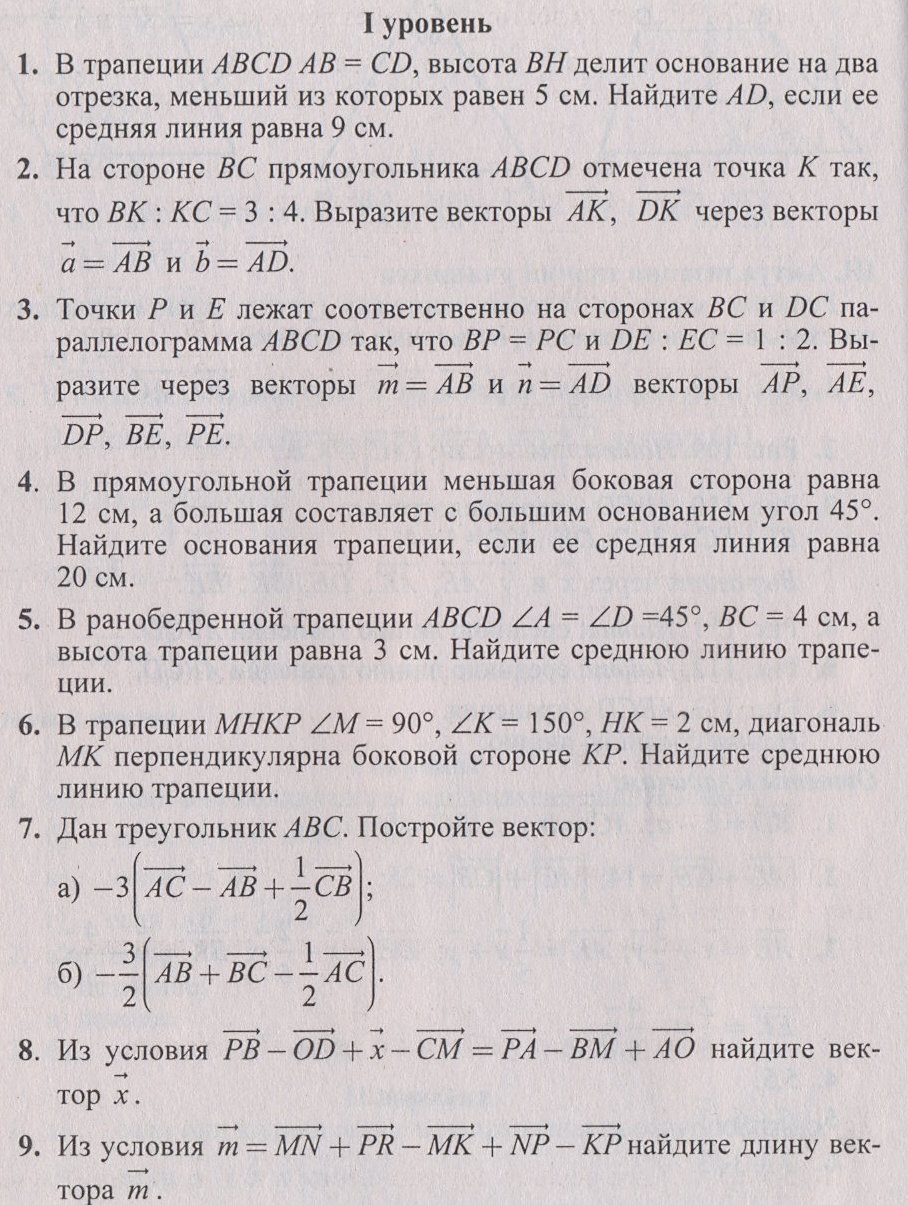 4
B
C
3
M
N
450
450
D
А
H
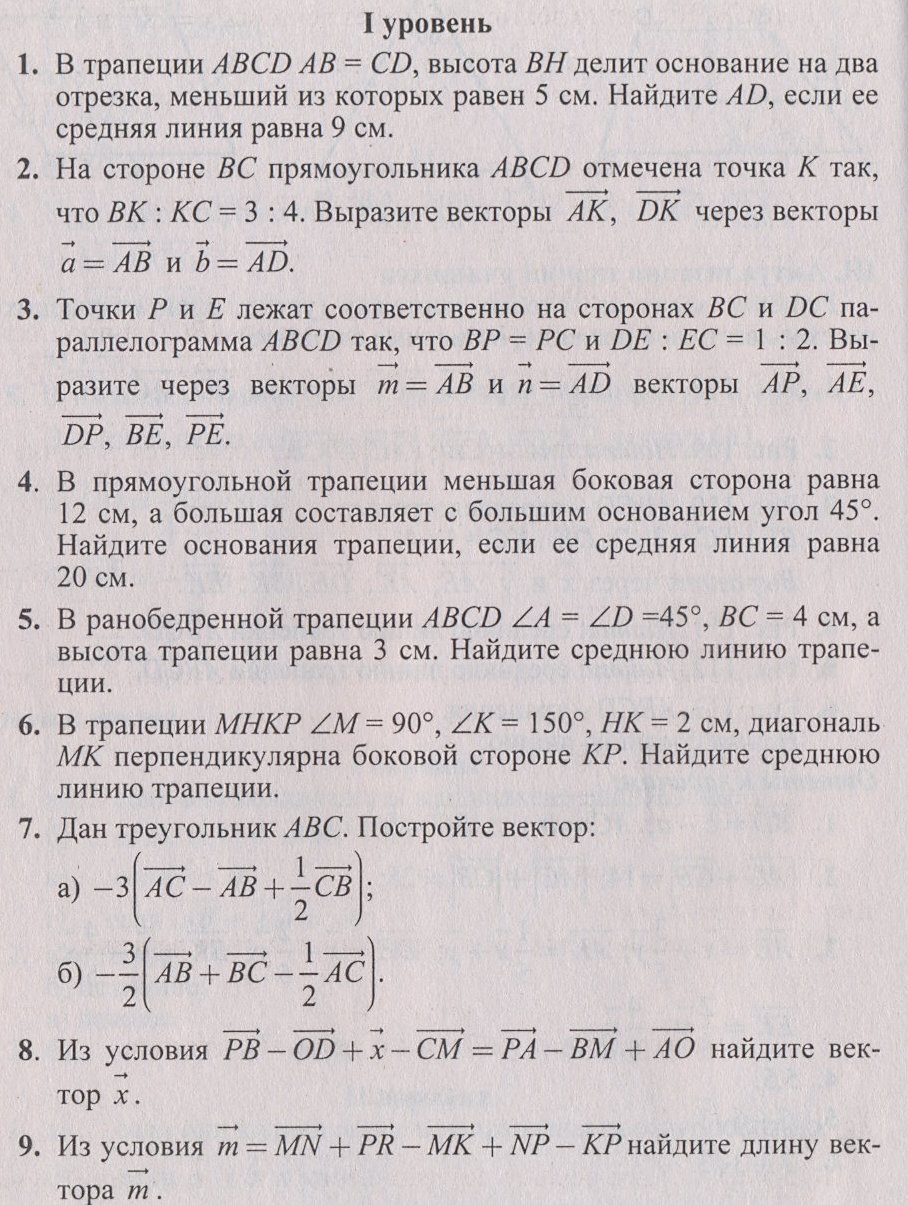 2
H
K
D
А
C
N
М
Р
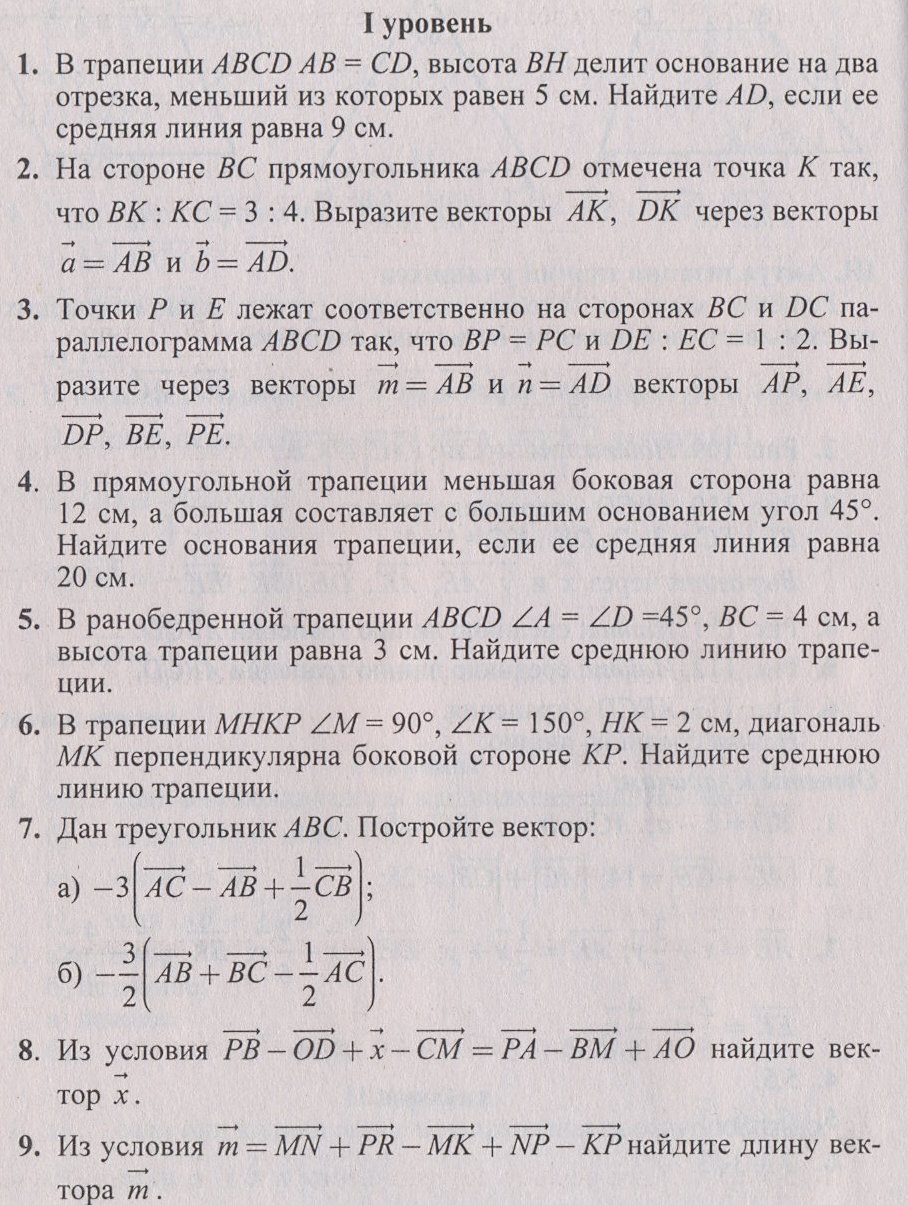